КОНТЕНТ БАНКА РОССИИ 
ПО КИБЕРГРАМОТНОСТИ
2024 г.
Листовки, буклеты
Плакаты
Печатные материалы
2
Осторожно: телефонные мошенники!
Что делать, если с карты украли деньги?
Как защититься от онлайн-мошенников
Как защитить свои гаджеты от вирусов
Как не стать жертвой черных кредиторов
Как уберечь себя и близких от финансового мошенничества
Формат: листовки, буклеты, лифлеты
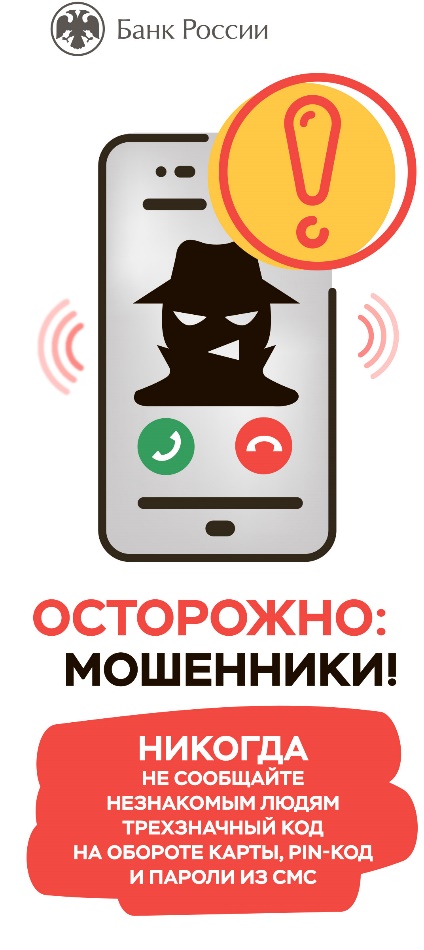 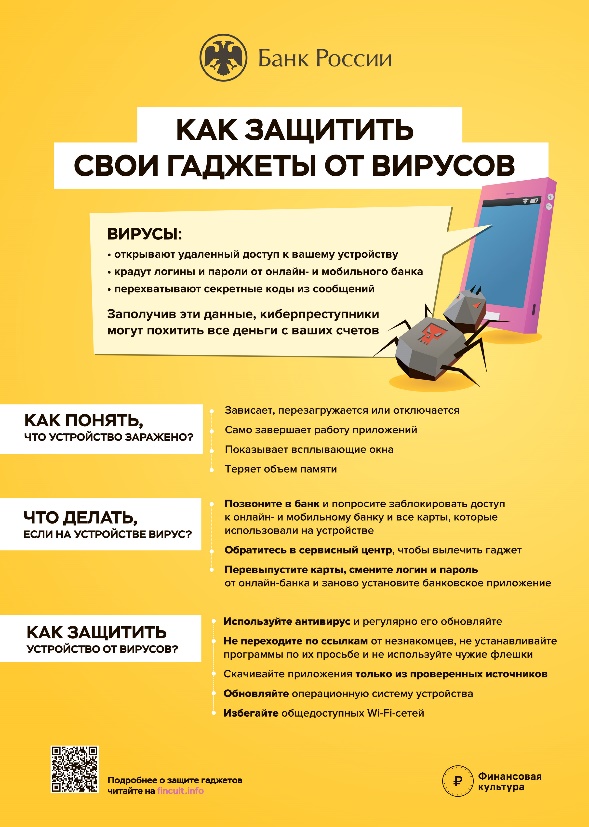 Осторожно: телефонные мошенники!
Что делать, если с карты украли деньги?
Как защититься от онлайн-мошенников
Как защитить свои гаджеты от вирусов
Как защититься от фишинга


Формат: А3, А4
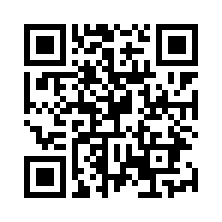 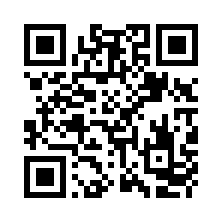 Видеоролики
Аудиолекции
Видеоролики, аудиолекции
3
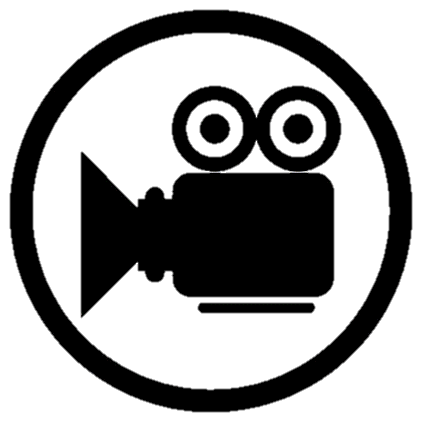 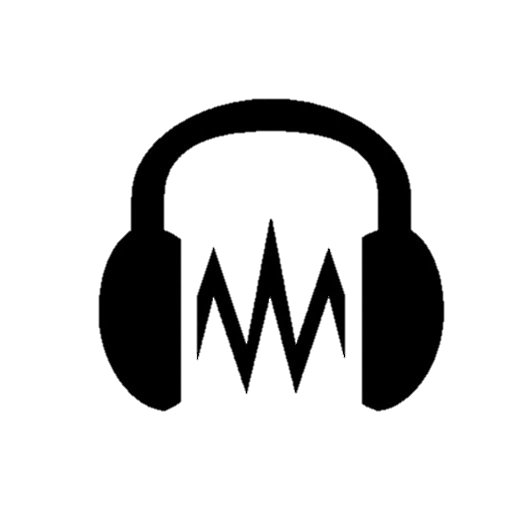 Говорят про деньги. Клади трубку и сам перепроверяй информацию
Обещают высокую доходность.         Оцени возможные потери
Внимательно читайте договор
Предлагают инвестировать деньги?
Берешь кредит. Придется возвращать долг! 
Что надо знать о новых банкнотах
Как уберечь себя и близких от финансового мошенничества? 
Финансовый план семьи
Что нужно знать начинающему инвестору? 
Как получить ипотечные каникулы 
Ремонт по ОСАГО: сервис требует доплату, законно ли это? 
Кибермошенники: актуальные схемы обмана
31 ролик
64 лекции
от 6 сек. до 1 мин.
от 3 до 15 мин.
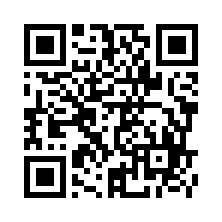 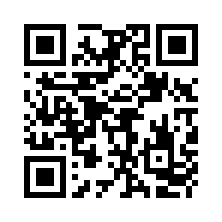 Лекции, интерактив по киберграмотности
4
Интерактив
Лекции
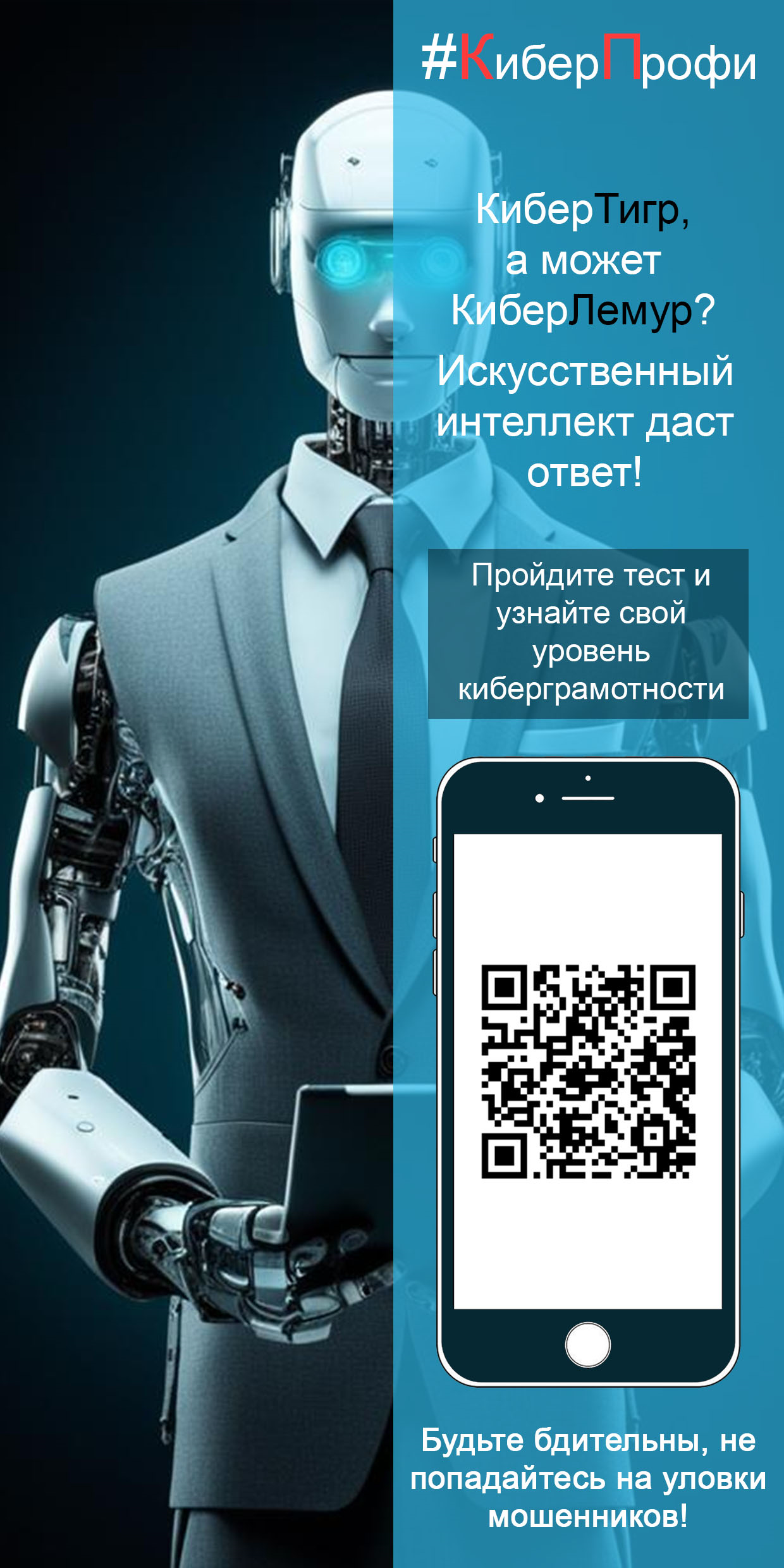 «Кибербезопасность. Профилактика мошенничеств, совершенных с использованием методов социальной инженерии»
«Противодействие совершению операций без согласия клиентов»
«Финансовое мошенничество»

Время проведения 40-60 мин., формат: очный, онлайн
Социальные сети
5
Карточки для социальных сетей
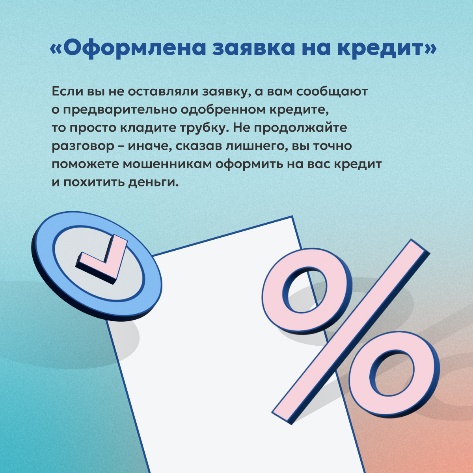 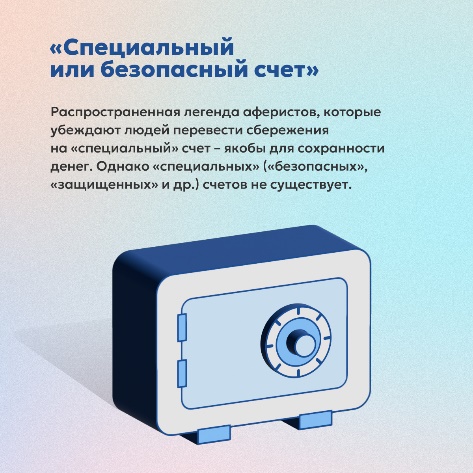 Новые мошеннические схемы
Диалог с мошенником
Как распознать мошенника?
Что делать, если украли деньги?
Фальшивые аккаунты
Мошенники звонят от имени Центробанка. Как их вычислить?
5 примет мошенников
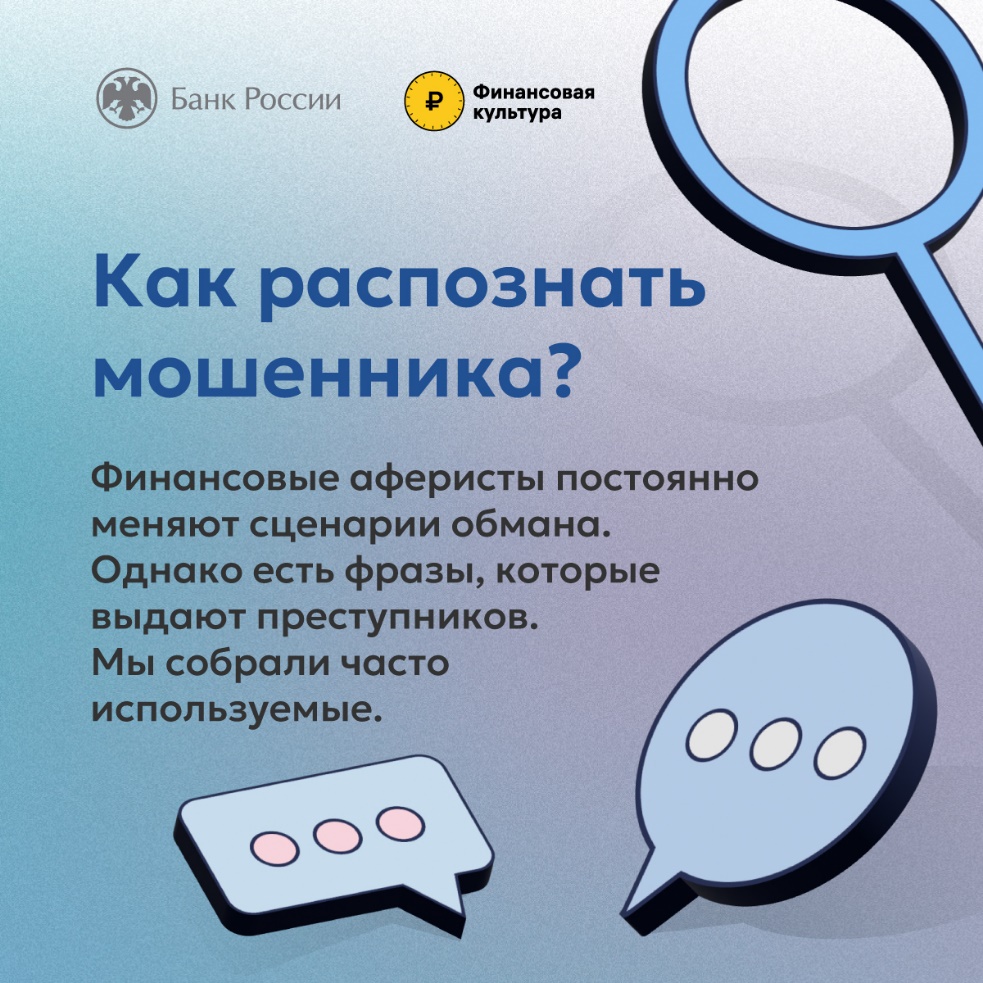 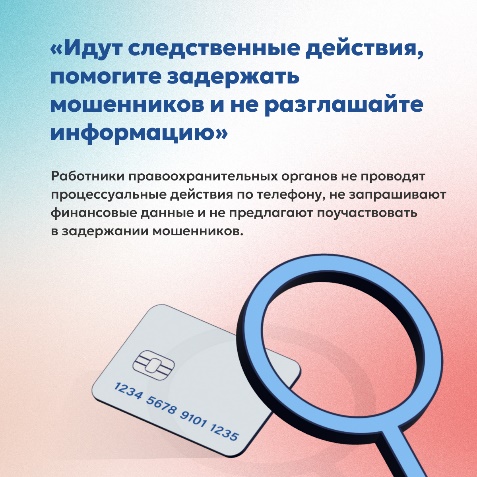 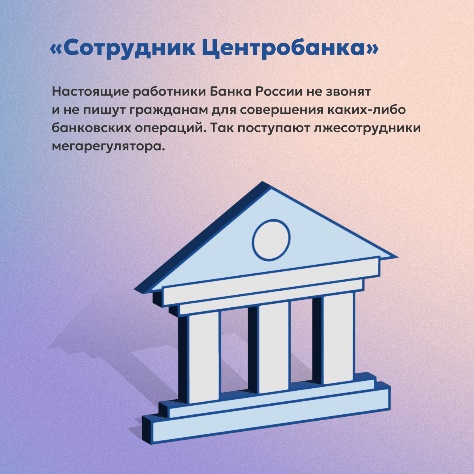 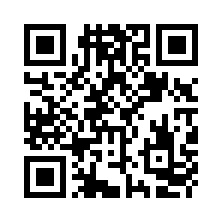 БлагодарИМ за внимание